Муниципальное   дошкольное образовательное учреждение детский сад № 57
Большая
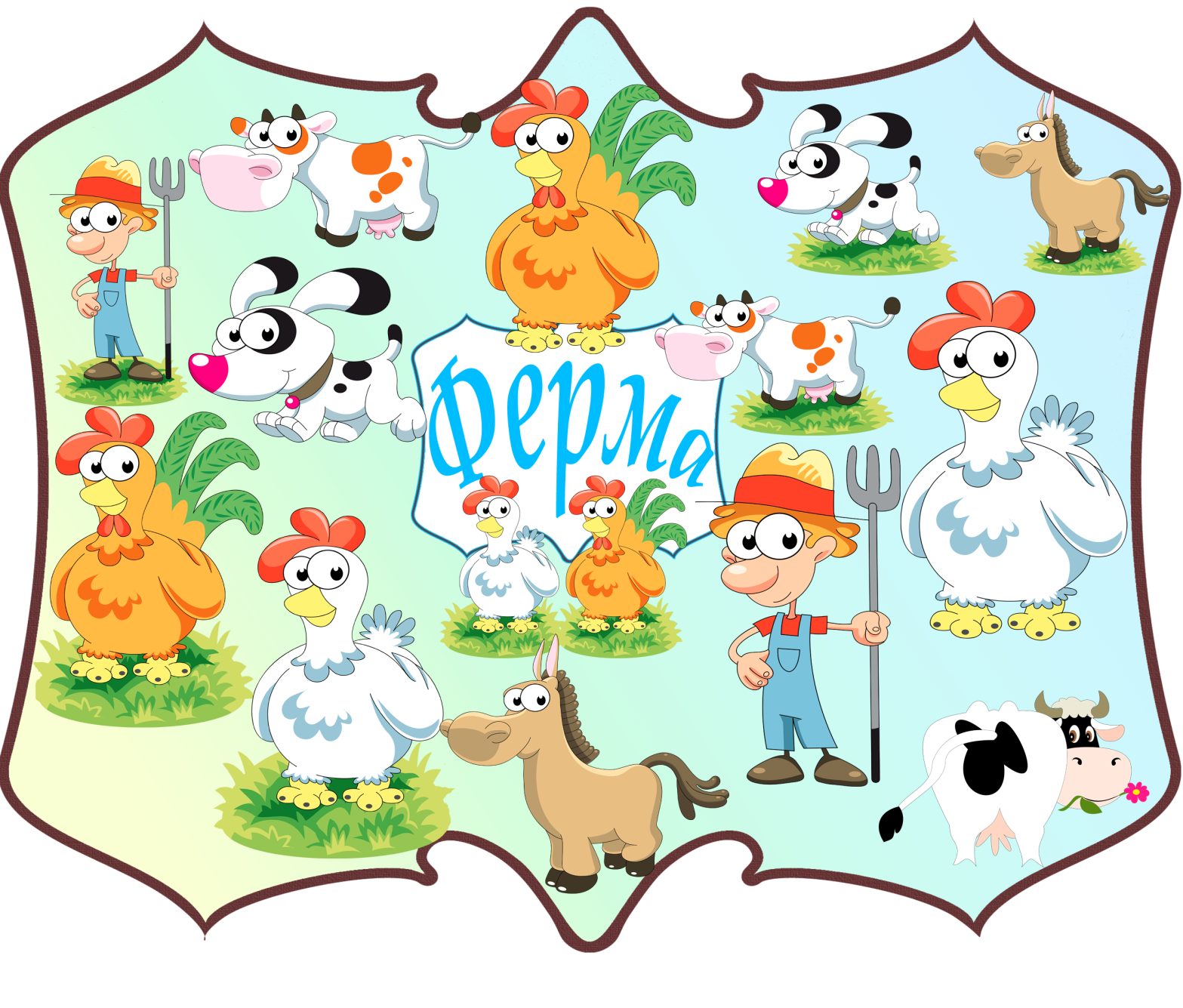 Город Рыбинск 2019г
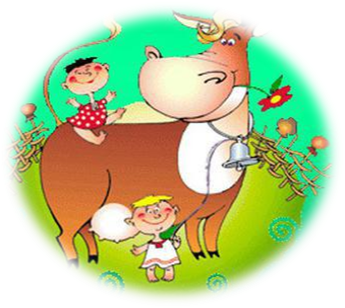 Творческое название
Мы приехали на ферму
       Посмотреть, кто там живет,
   Кто как служит человеку,
    Кто что ест и кто как пьет.
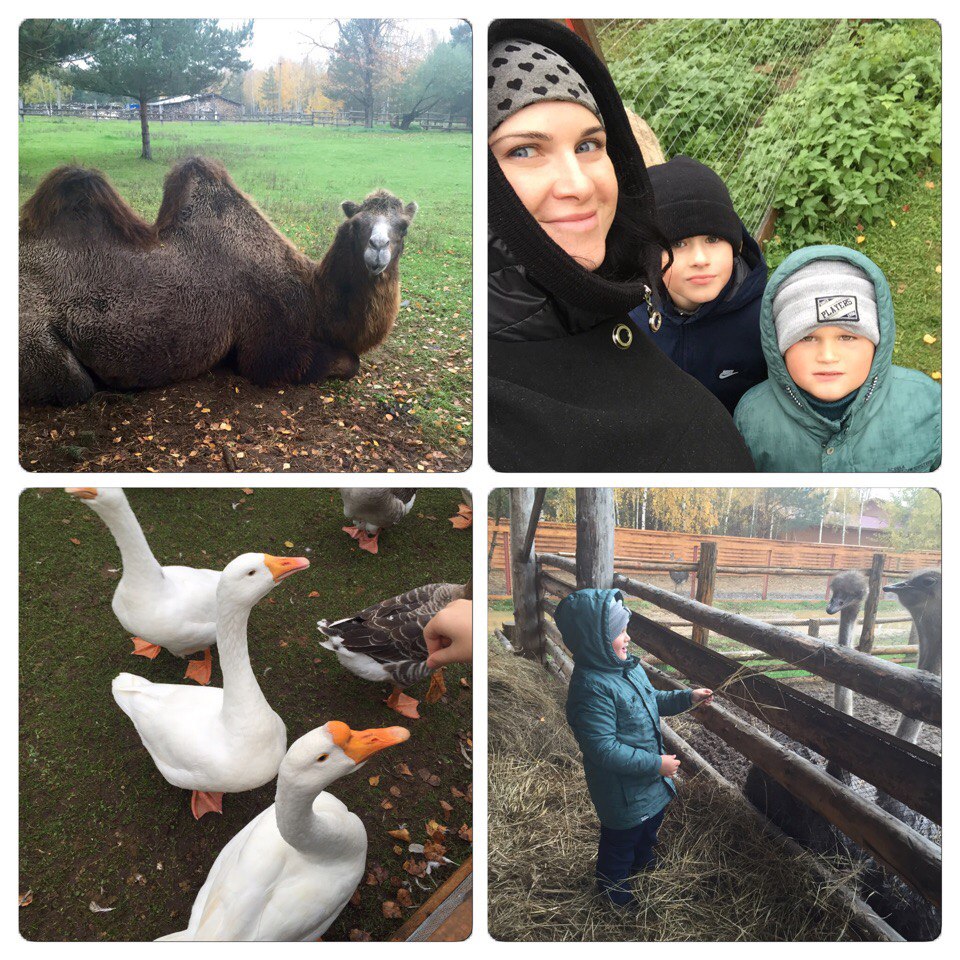 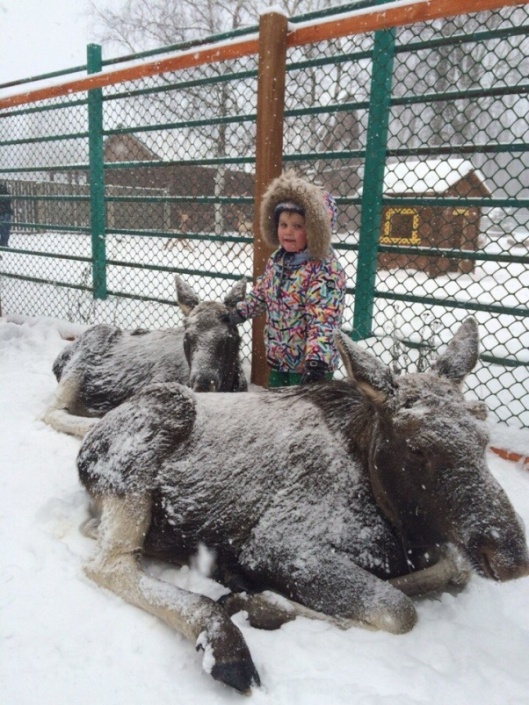 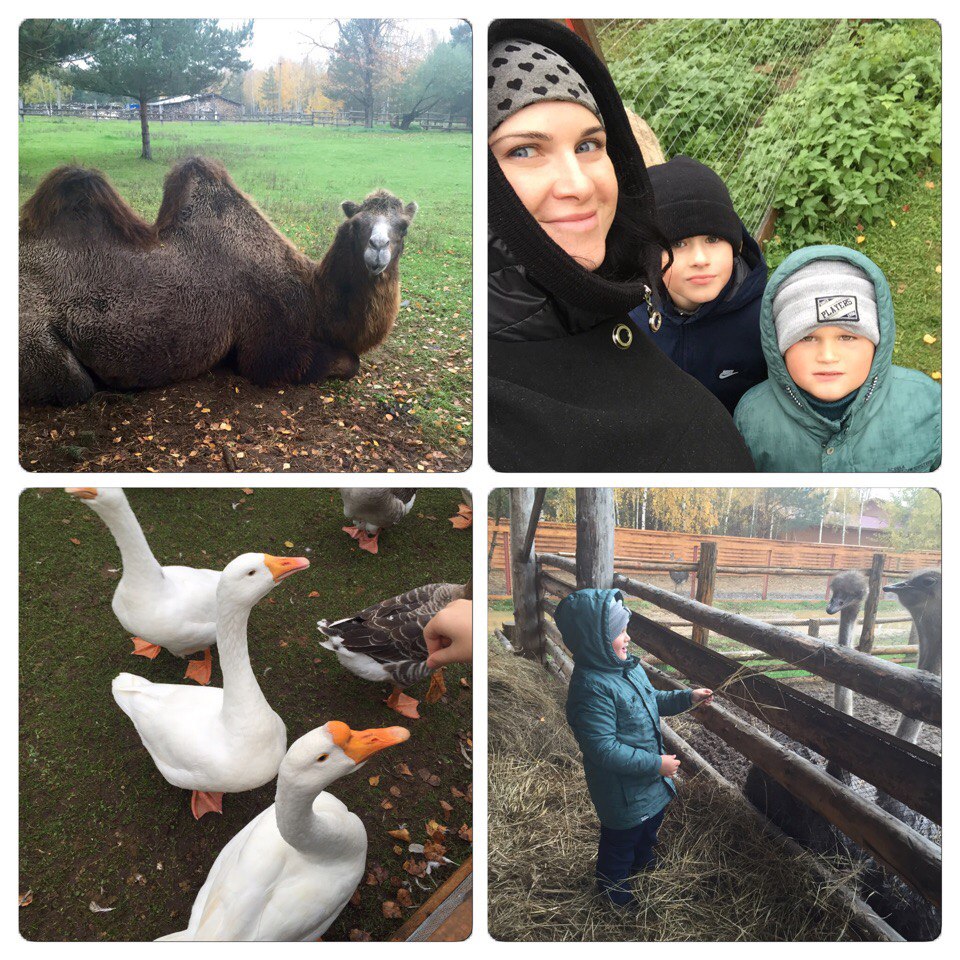 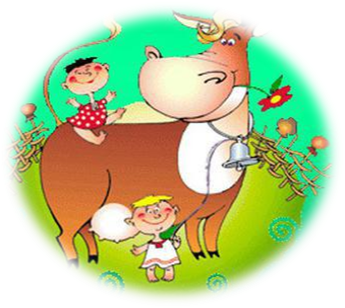 Типология проекта
Краткосрочный
Междисциплинарный
Познавательно – исследовательский
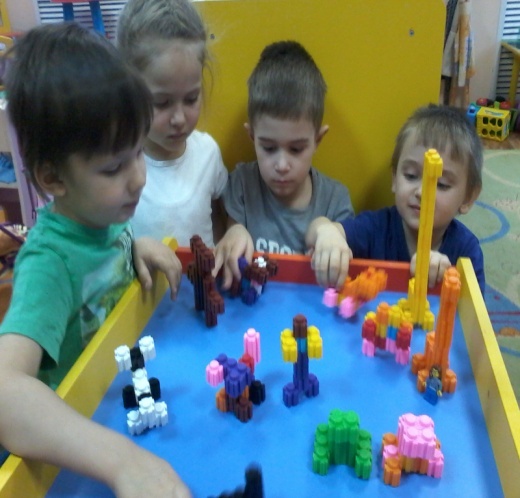 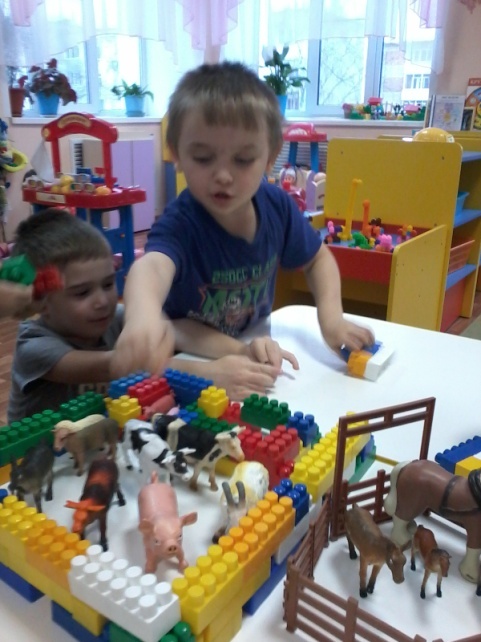 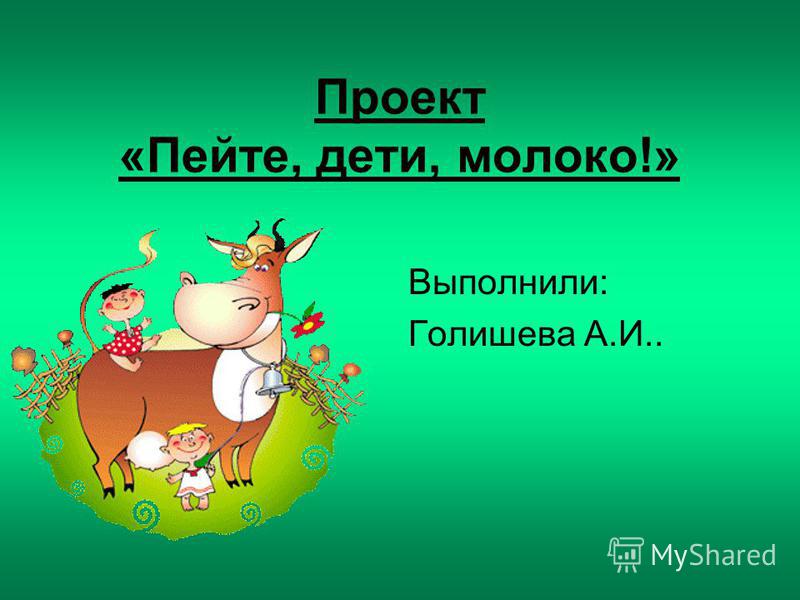 Участники проекта
Дети среднего дошкольного возраста
Родители
Воспитатель
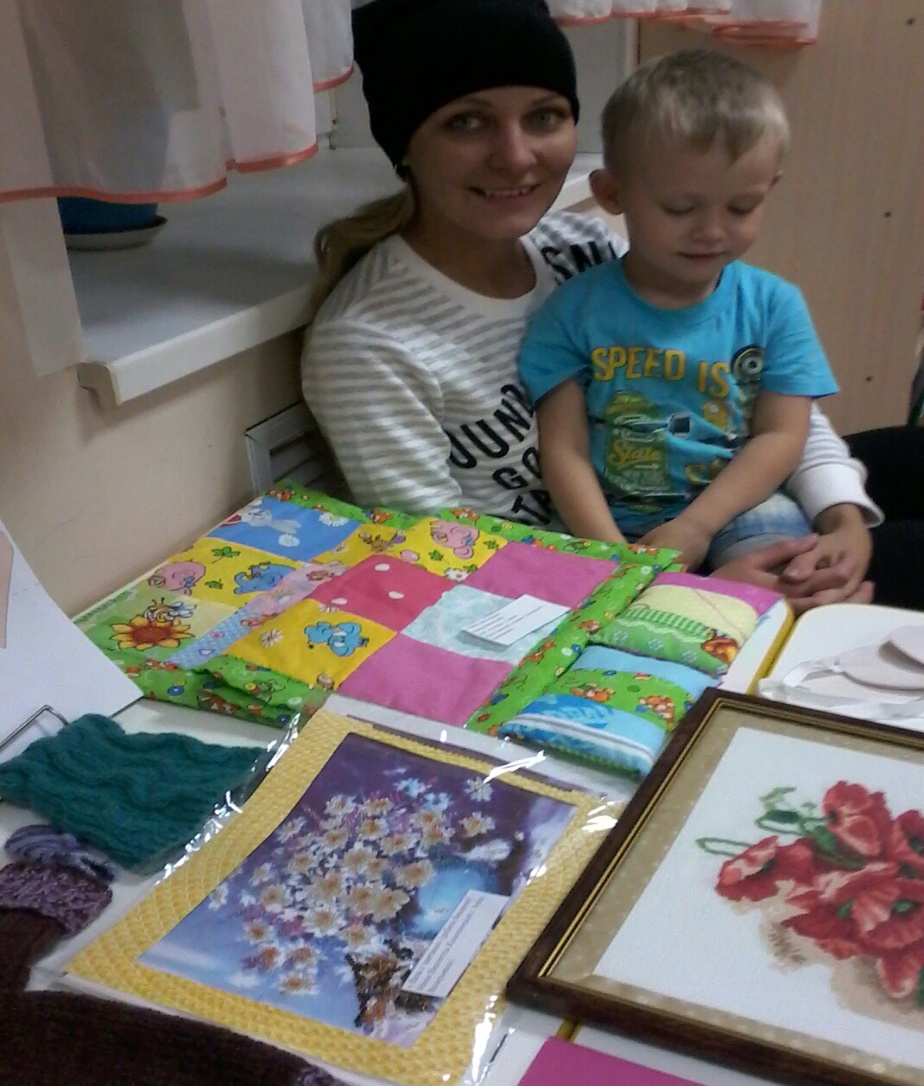 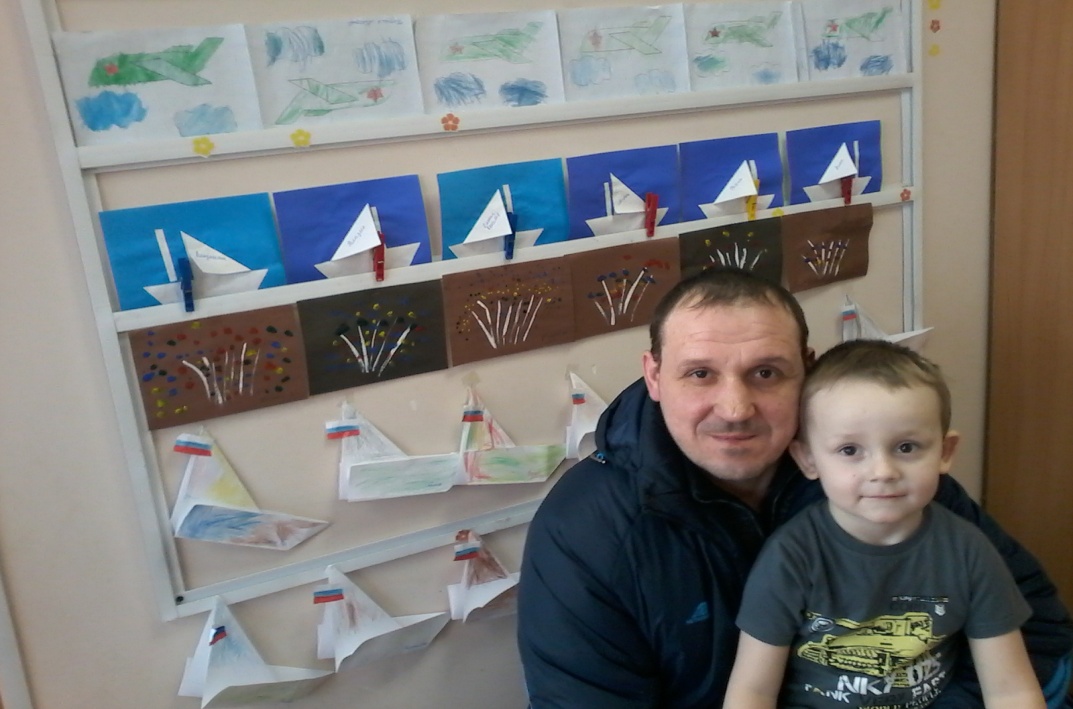 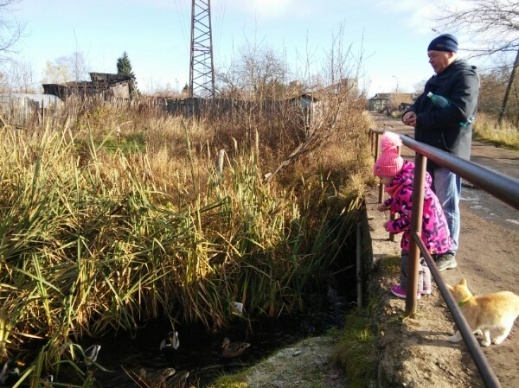 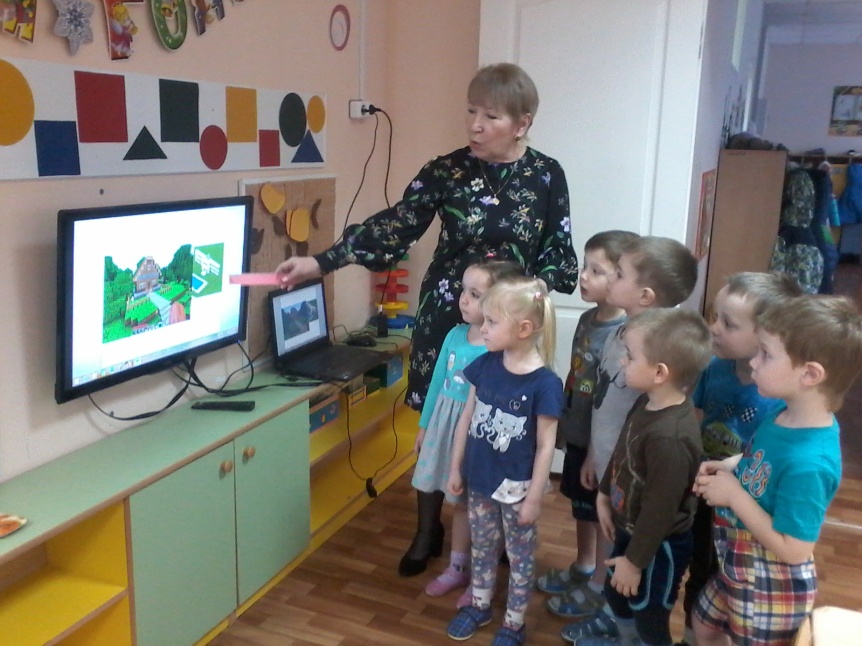 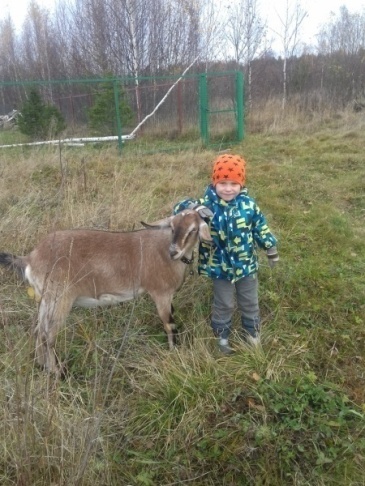 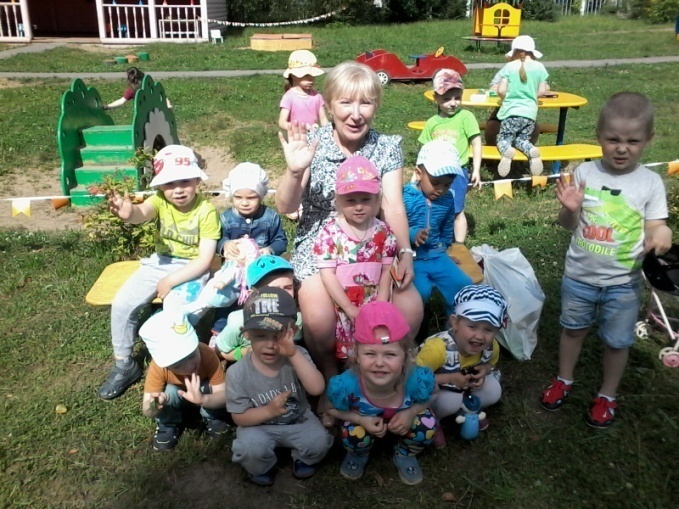 Аннотация проекта
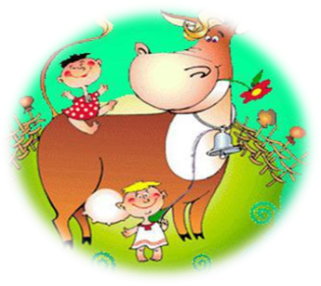 Проект для детей среднего возраста направлен: на формирование исследовательской деятельности ребёнка, на развитие способностей к конструктивной деятельности.
Понятие ферма для ребёнка связано с животными. Историю создания ферм, отношение человека к животным, дошкольники исследовали в рамках проекта  «Большая ферма». Этот проект способствовал интересу дошкольников к окружающему миру, воспитанию любви к животным, уважения к труду фермера. Итог проекта – легоконструирование «Большая ферма»
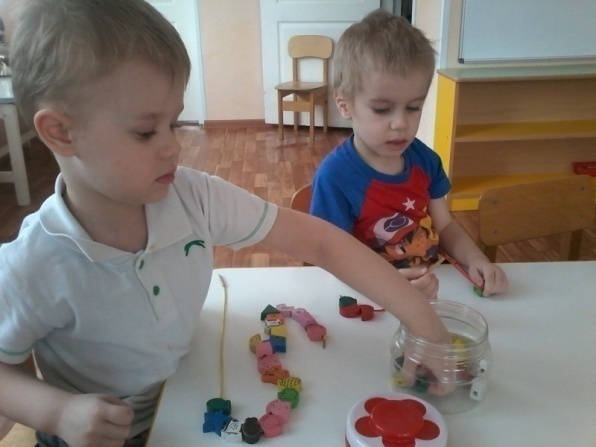 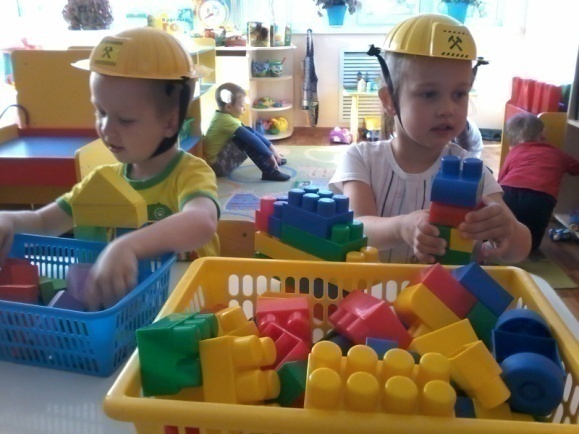 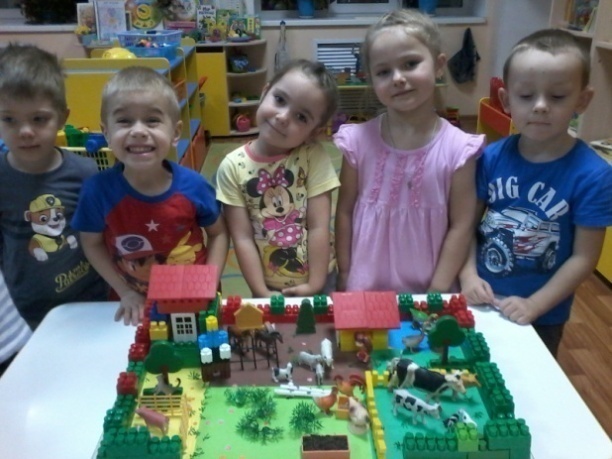 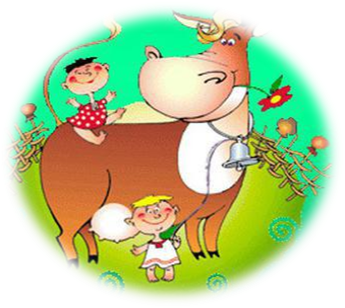 Цели
Образовательная
  Воспитательная
  Развивающая
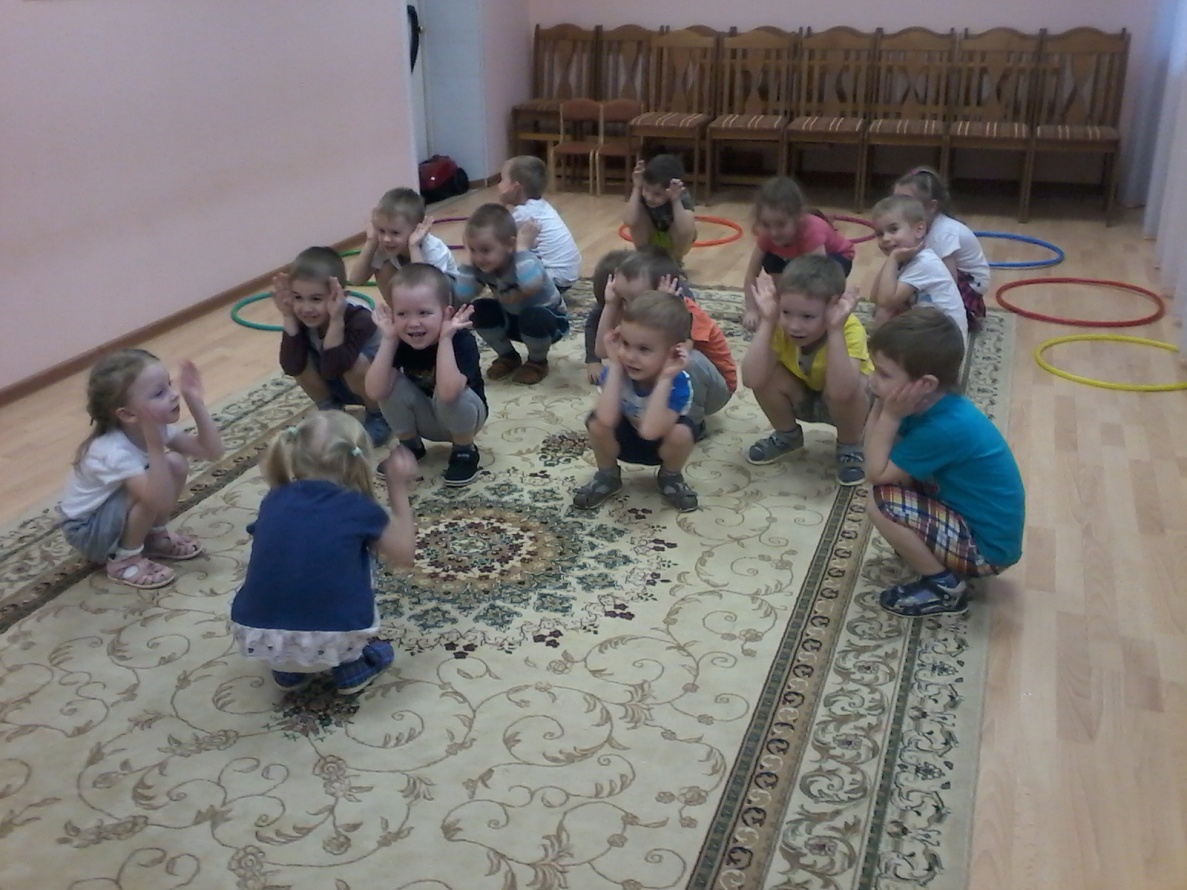 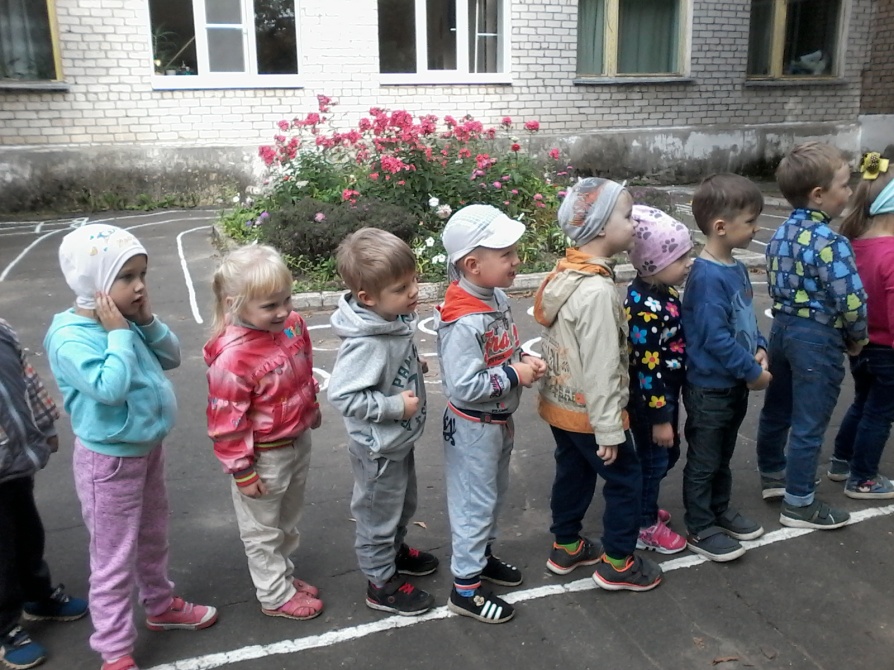 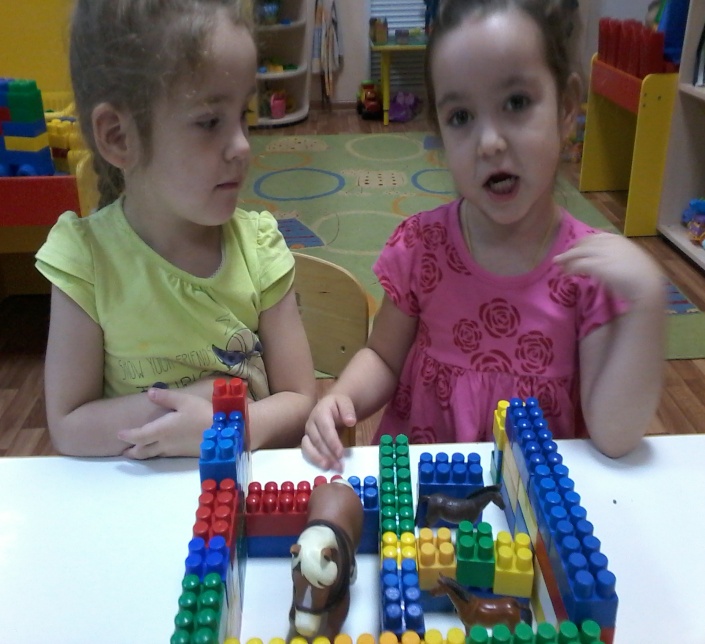 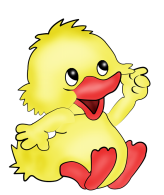 Образовательная цель и задачи
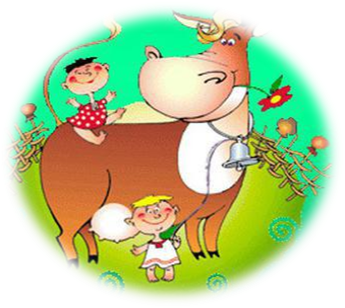 Обогащение представлений детей о легоконструировании.
 Формировать знания у дошкольников об особенностях жизни, внешнего вида и среды обитания домашних животных
 Формировать позитивные установки к различным видам труда и творчества.
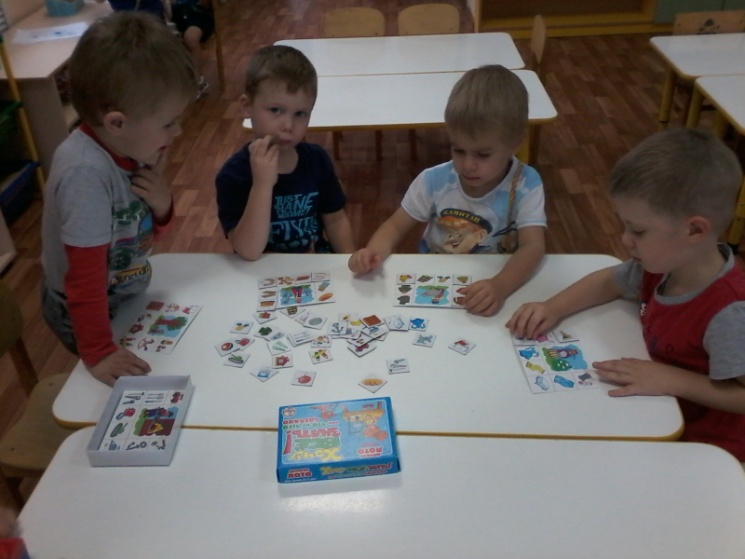 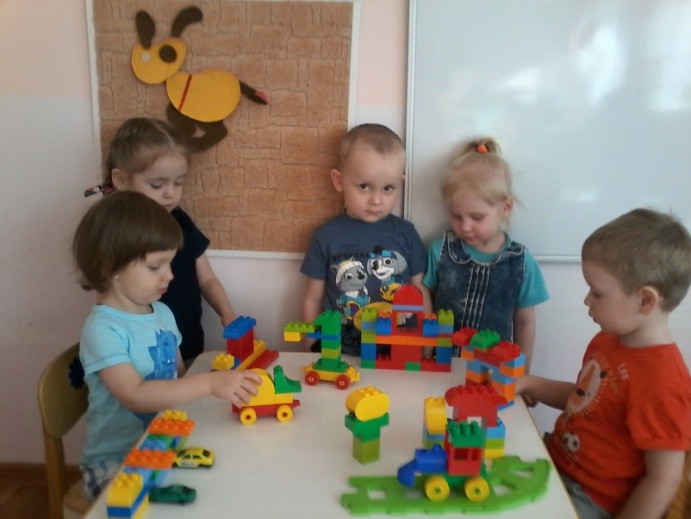 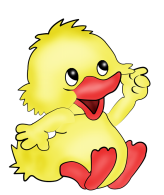 Воспитательная цель и задачи
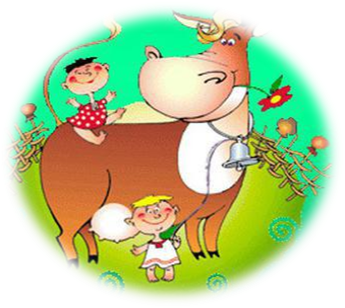 Воспитание интереса к исследовательской, конструктивной деятельности в процессе  знакомства детей с фермой на всех этапах проекта.
 Воспитывать гуманное отношение к животным. 
 Формировать навыки коллективного взаимодействия.
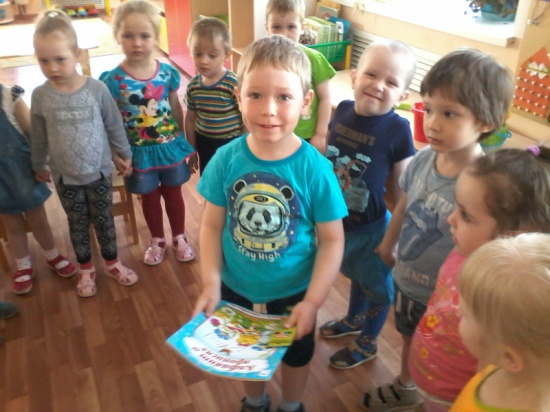 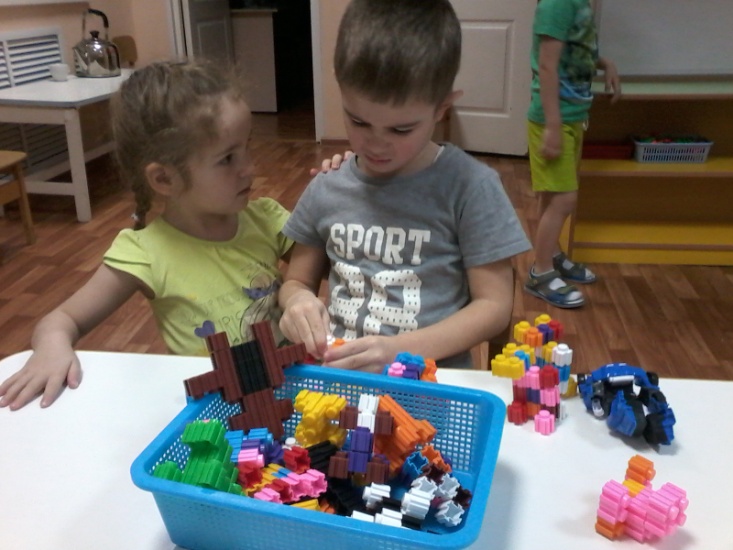 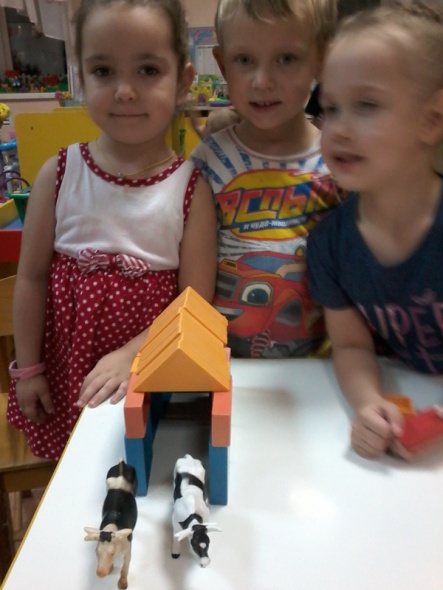 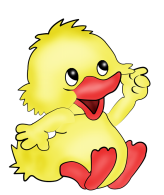 Развивающая цель и задачи
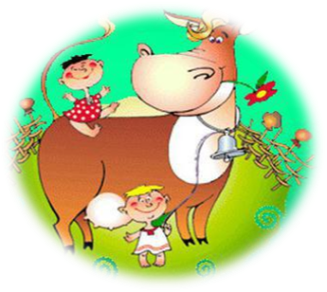 Развитие у детей способностей к легоконструированию в процессе решения поставленной задачи
 Развивать исследовательскую  деятельность детей: умение планировать этапы своих действий.
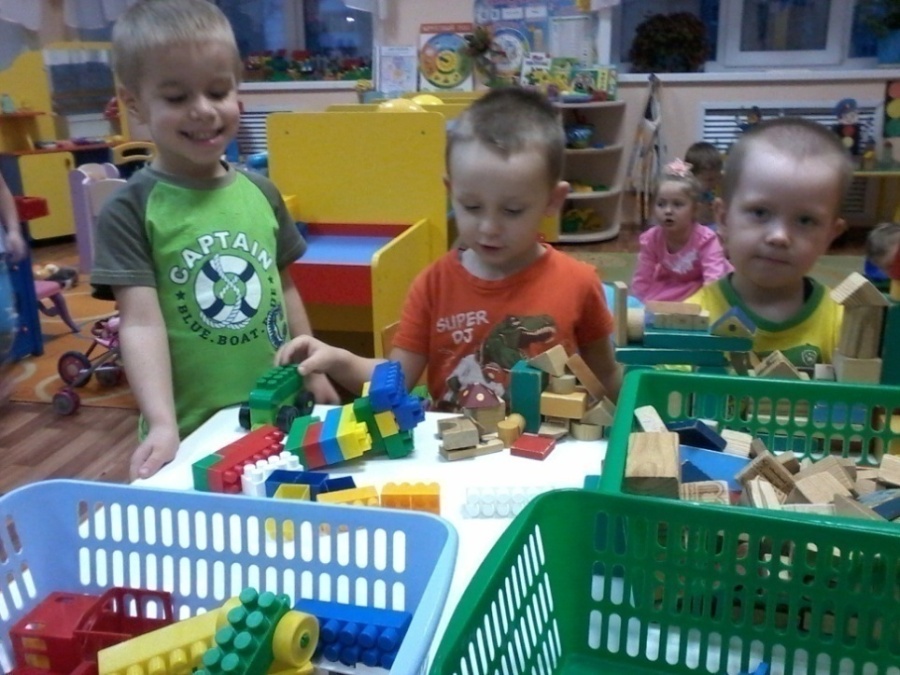 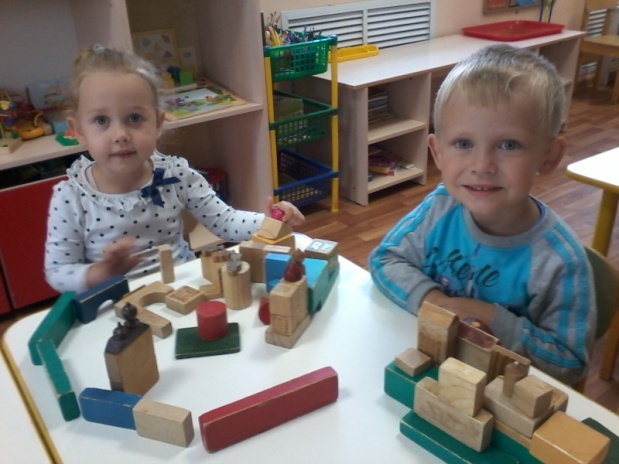 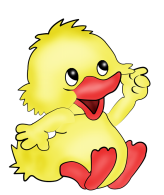 Основополагающий вопрос
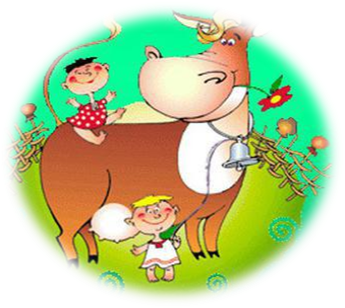 «Кто такой фермер?
       Кому нужен его труд?»
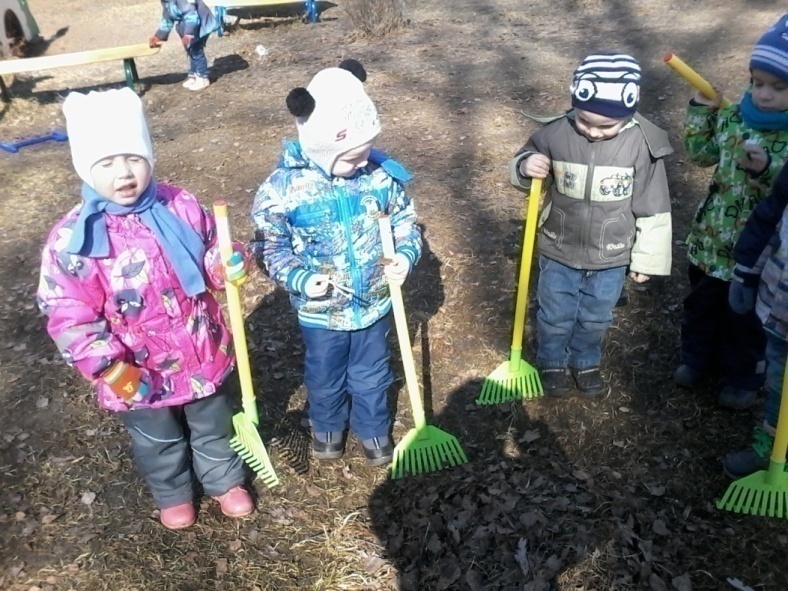 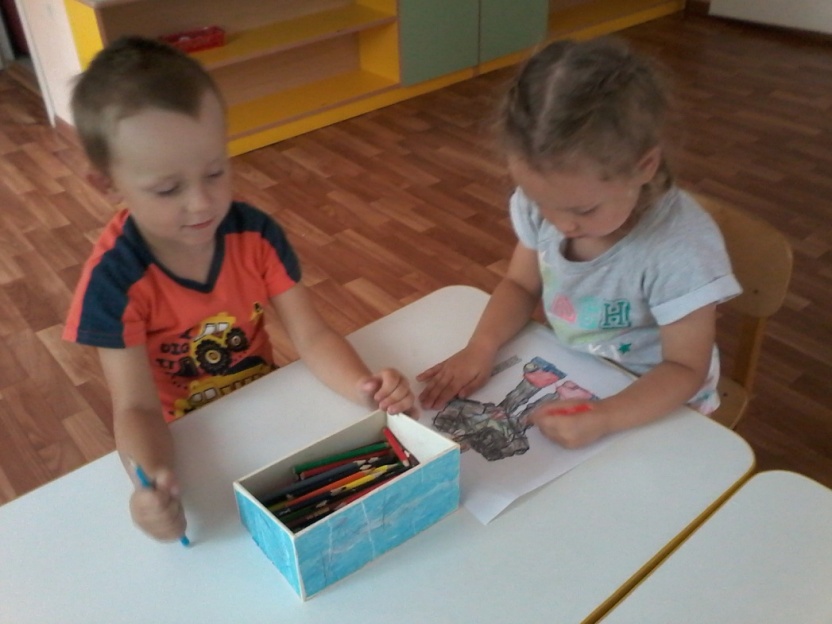 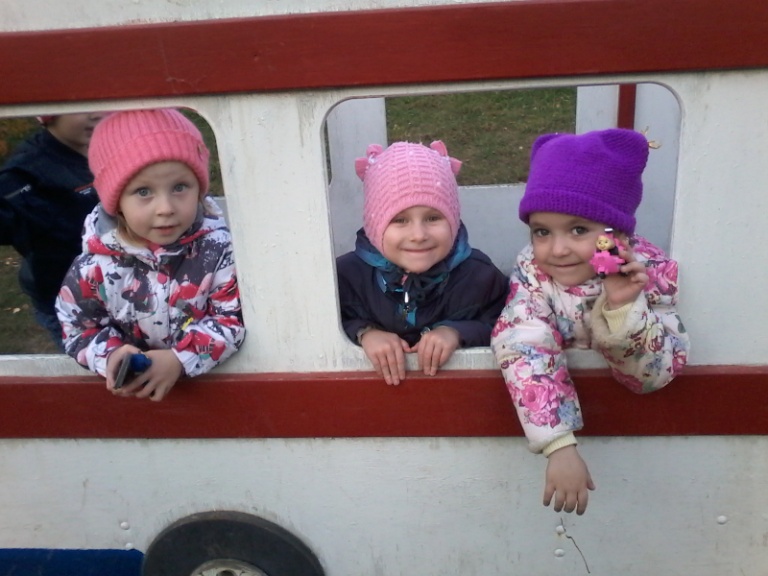 Проблемный вопрос
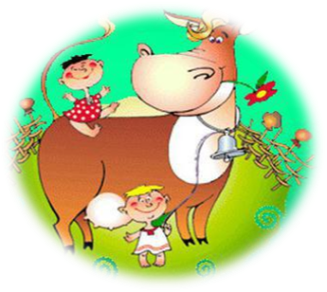 «Зачем нужны фермы?»
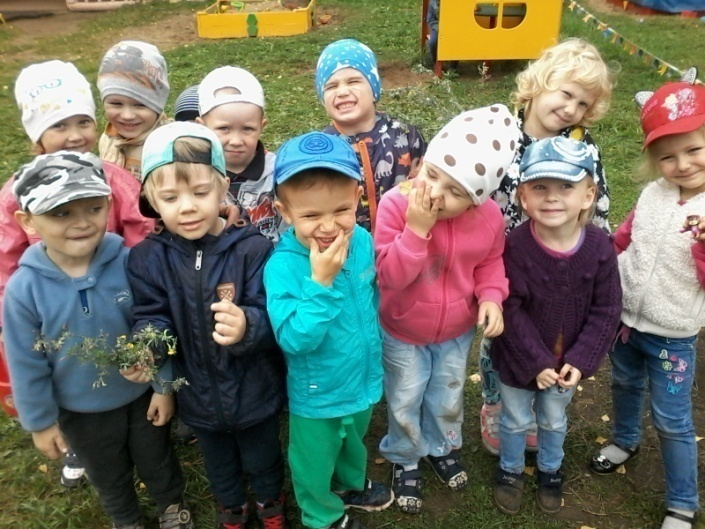 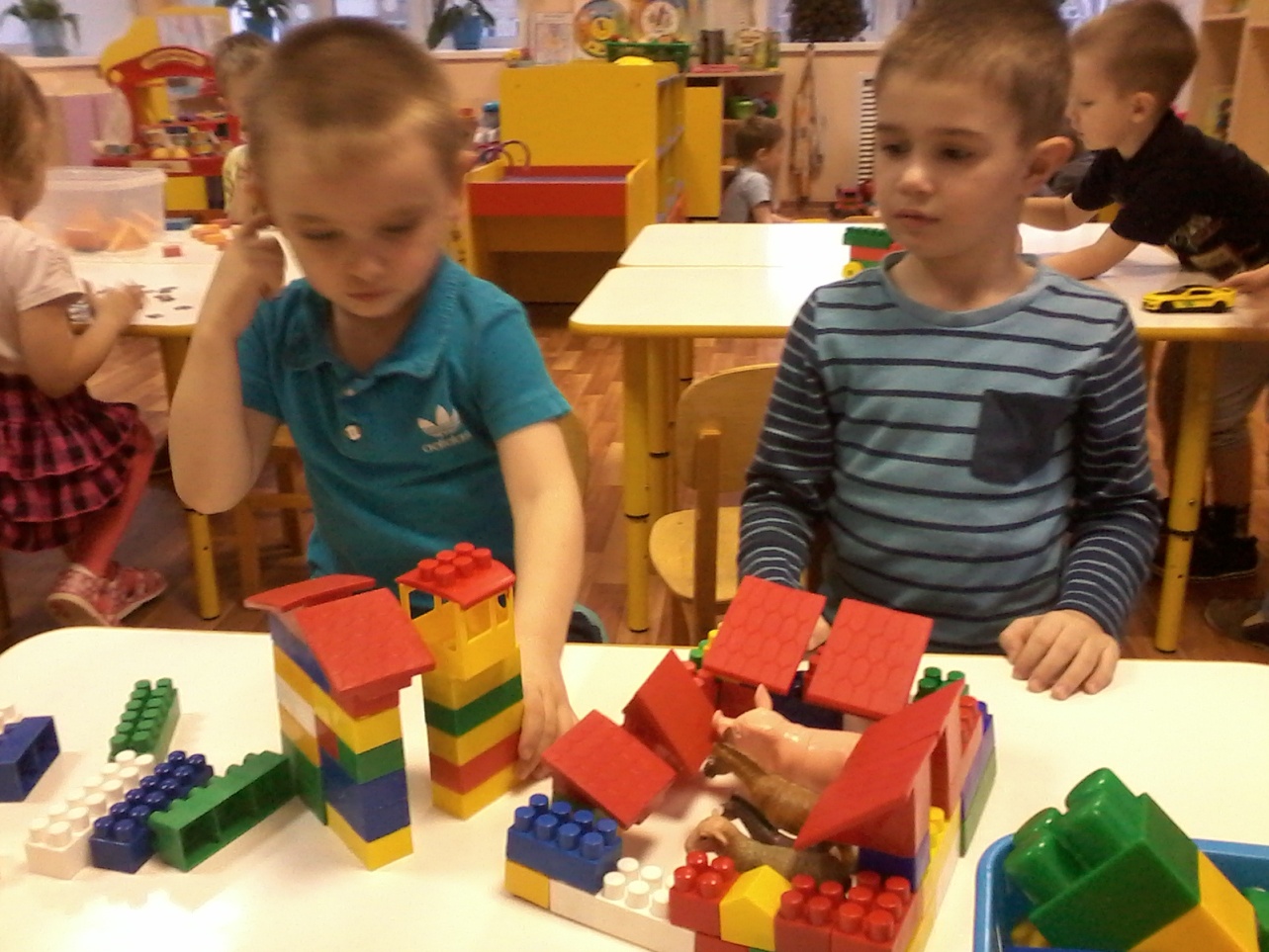 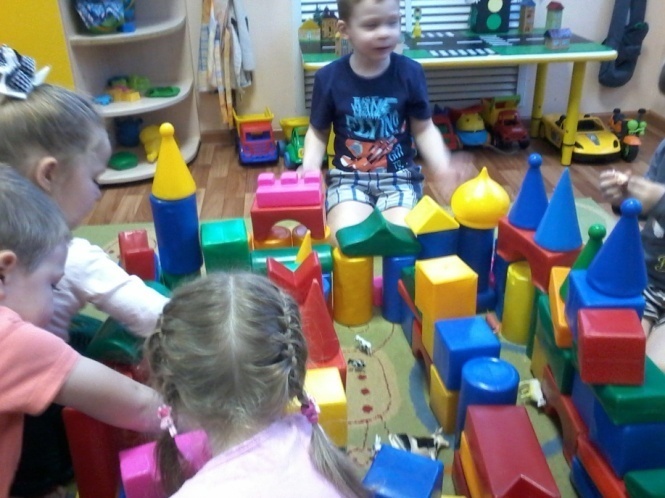 Частные вопросы и темы исследования
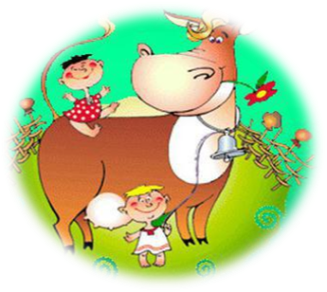 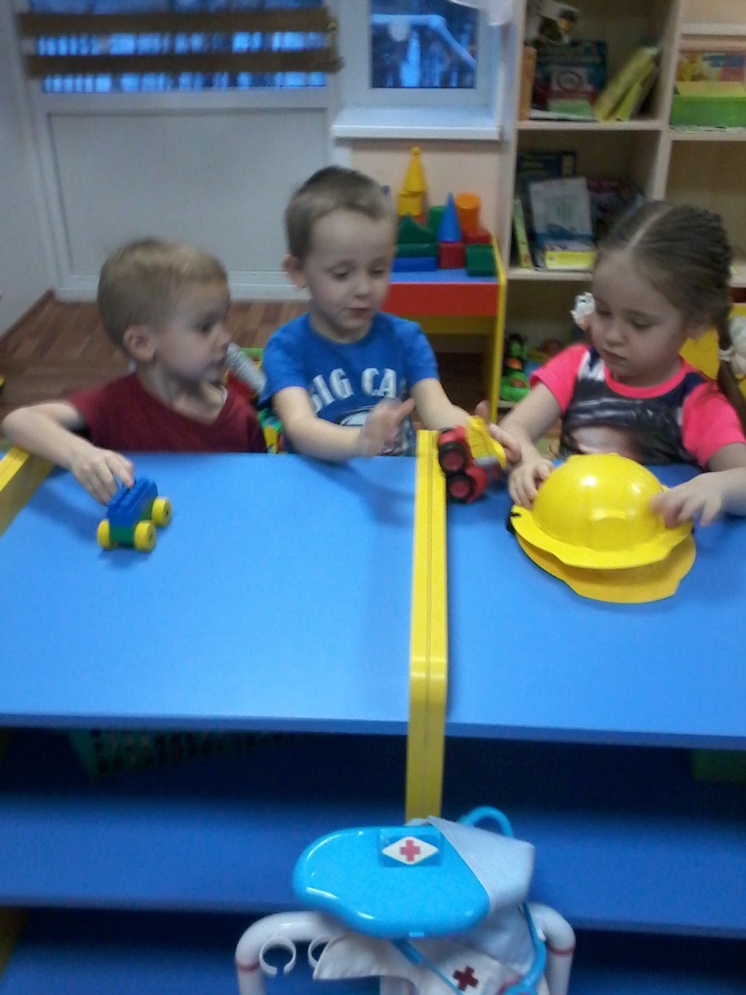 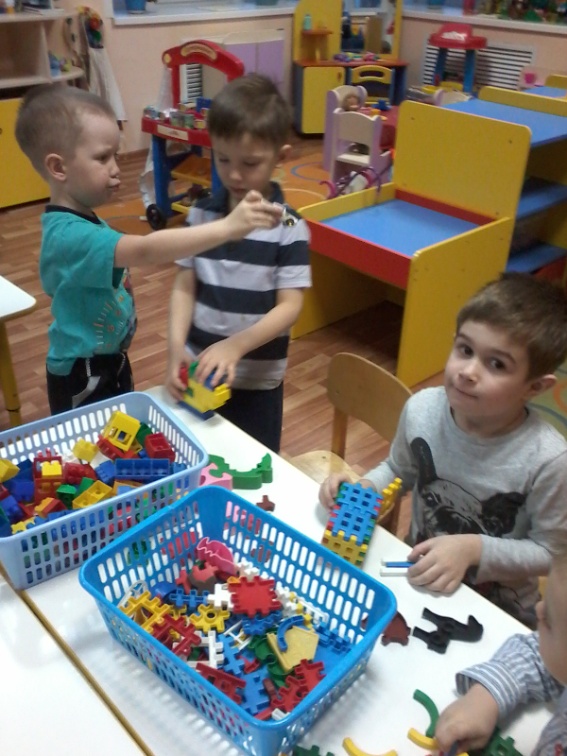 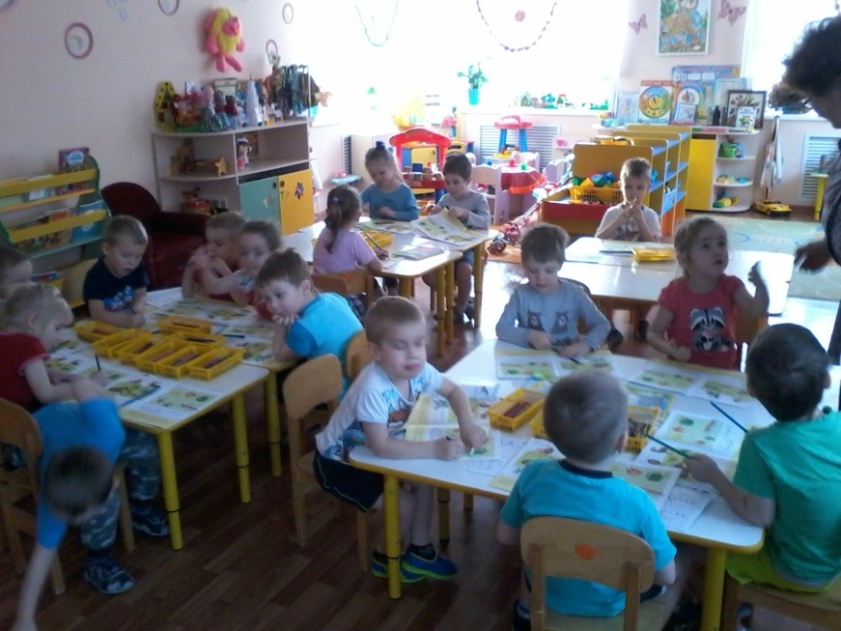 Этапы проекта
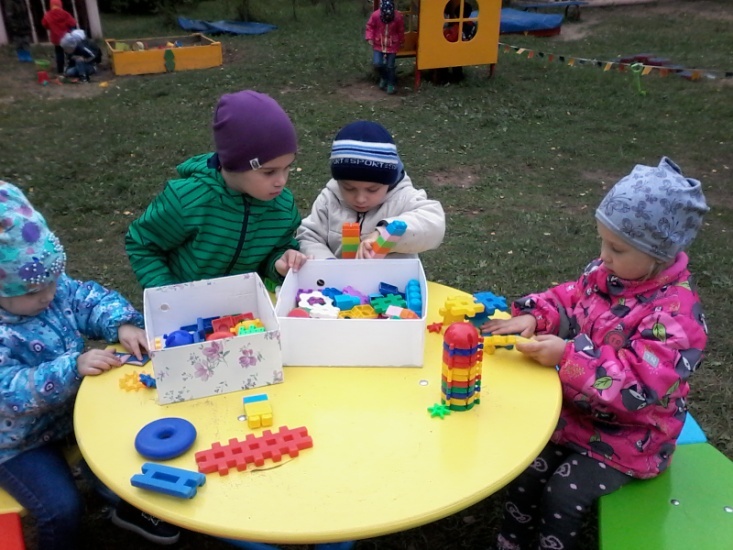 Подготовительный
  Проектировочный
  Практический
  Заключительный
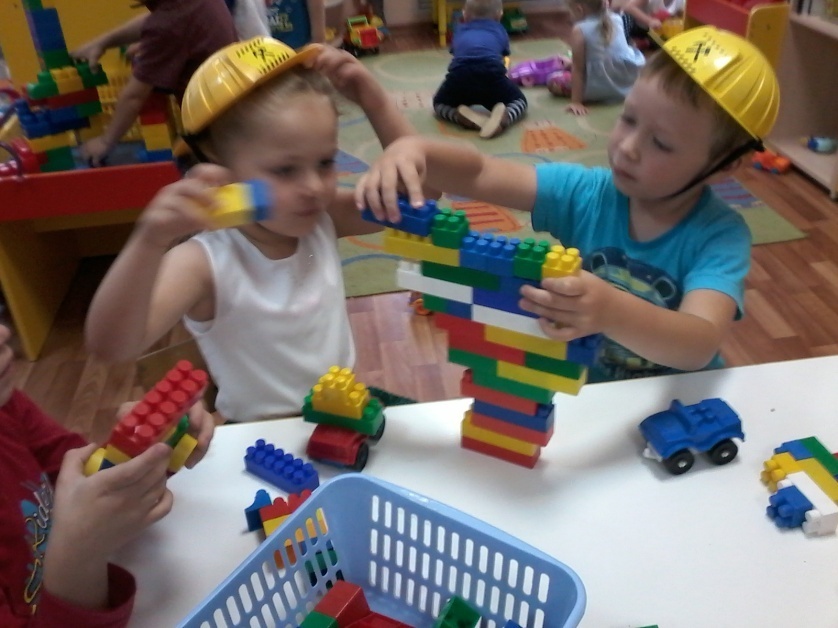 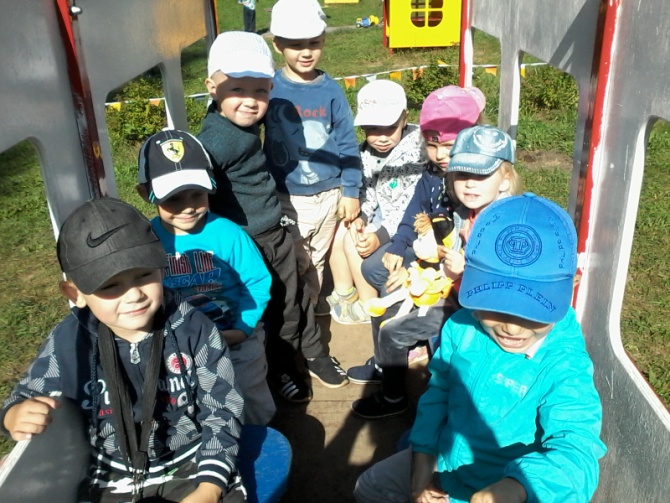 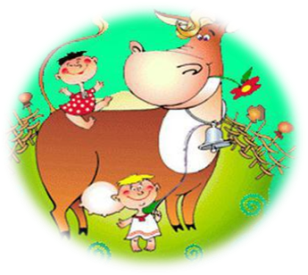 Подготовительный этап 2 дня
Цель: создание условий для вхождение в проект
Результат: принята и понята  проектная задача, обеспечена готовность к проектной деятельности.
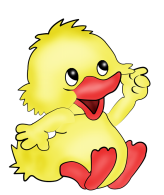 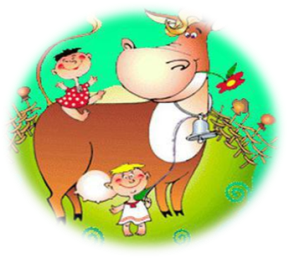 Проектировочный этап 2 дня
Цель: планирование деятельности
Результат: определены темы детских  исследований
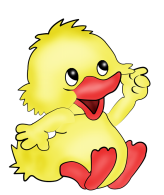 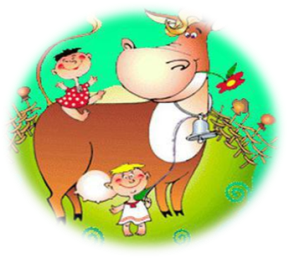 Практический этап 2 дня
Цель: приобретение практических знаний, умений, навыков в процессе решения проектной задачи
Результат: отчёт с демонстрацией материалов
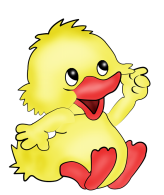 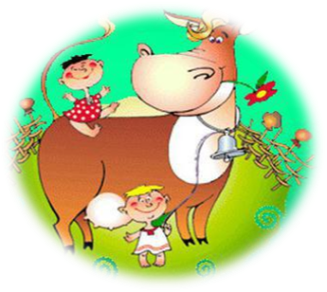 Заключительный этап 2 дня
Цель: подготовка мероприятия
Результат: оценка результатов проекта «Большая ферма»
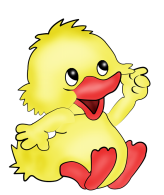 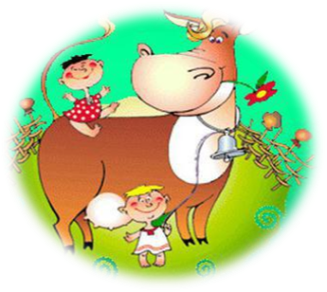 Учебно – методический пакет
Методические материалы
Дидактические материалы
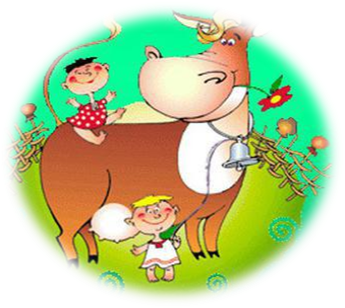 Библиография
Энциклопедия «Домашние животные» Редактор: Дюжикова Анна
Издательство: Проф-Пресс 2016 г.
Домашние животные. Большая иллюстрированная энциклопедия.   Редактор: Карпенко Т.
Издательство: АСТ, 2009 г.
Я и профессия. Арт-альбом для семейного консультирования(Е.Мартинес. Генезис, 2016)
Интернет ресурсы : https://www.google.com/search
https://fermer.ru/
Разработчик проекта
Воспитатель: Оглоблина Ирина Борисовна
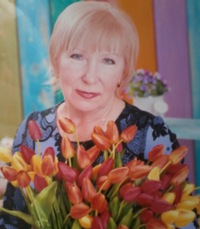